MSMA Lateral Loading Device
Presented by:
Matthew Batten, Cody Burbank, 
Jonathan McCurdy, Thaddeus Grudniewksi, 
& Joy Weber
April 14, 2014
Overview
Background
Goals
Problem Identification
Project Description
Design Concepts
Actuation 
Force Sensing
Improvised Design Changes 
Feedback System		
Updated Budget
 Project Planning
Gantt Chart
 Conclusion
2
Matthew Batten
Magnetic Shape Memory Alloy (MSMA)
Ni2MnGa
Magnetization vector rotation
Actuating vs. power harvesting

		        Variant Reorientation Model
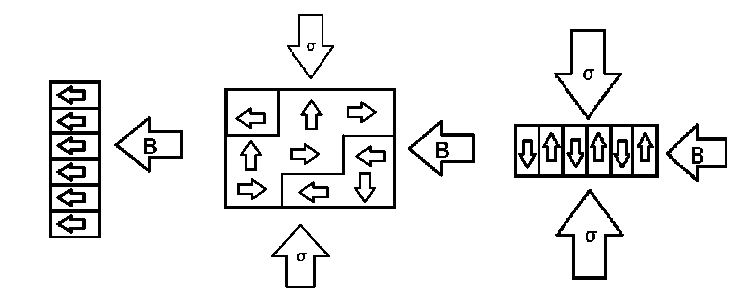 Problem Definition

Goal
To design a piece of equipment that will facilitate the already established testing procedure and enable forces in the lateral direction.
Design Objectives 
Cost-efficient
Precise
Reliable
Problem Identification
Dr. Ciocanel
Conducts research on Smart Materials
Wants to expand his testing process to include compressive force in the third dimension
Operates at room temperature in a laboratory setting
Solidworks Model of Instron Machine
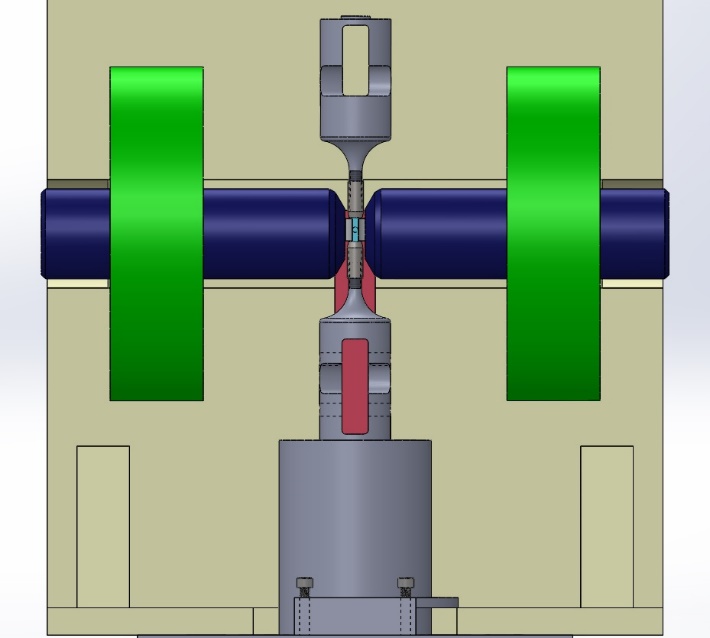 Matthew Batten
3
Project Description
Construction of a device capable of laterally loading up to 200 N
Work within a $2500 budget
Fit within 10mmx12mm area under a magnetic field
Provide feedback control
Experimental Setup for MSMA Testing
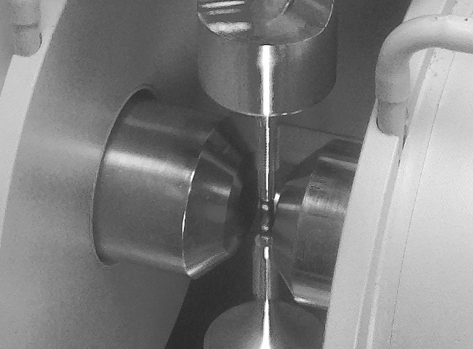 Joy Weber
4
Design Concept
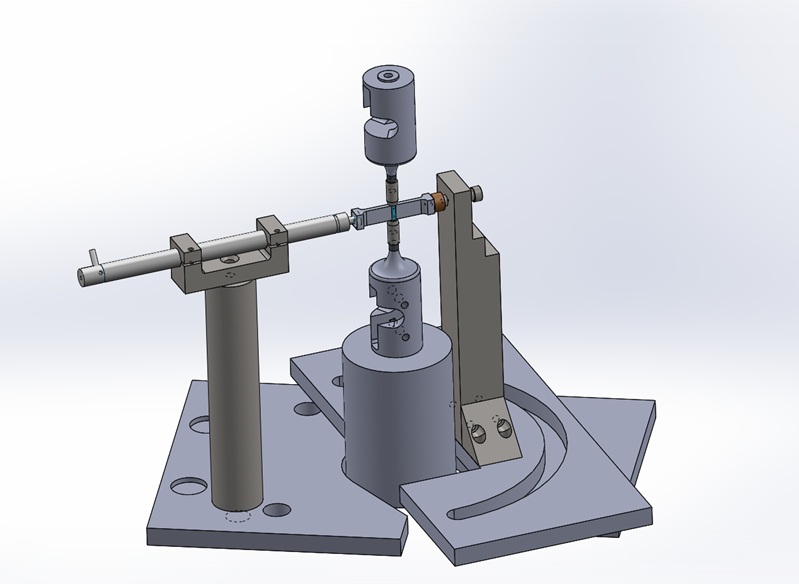 Joy Weber
5
Fabrication
This device was primarily fabricated using aluminum and 303/304 stainless steel. 
Due to the high strength of this type of steel several design changes had to be made to facilitate the available tools. 
The bottom brackets were modified so that only one side had to be tapped instead of both.
Plastic covers for the space where the actuator sits were added to reduce wear. 
During testing it was determined that the plastic covers allowed for deformation of the actuator assembly which was remedied by adding a hard stop at the end of the assembly that the actuator butts up against.
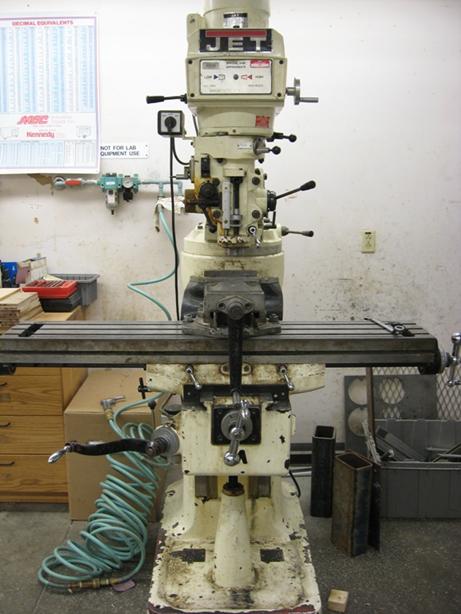 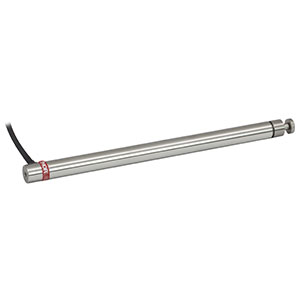 Piezoelectric Actuator

THORLABS PAS015
T-Cube Piezo Controller
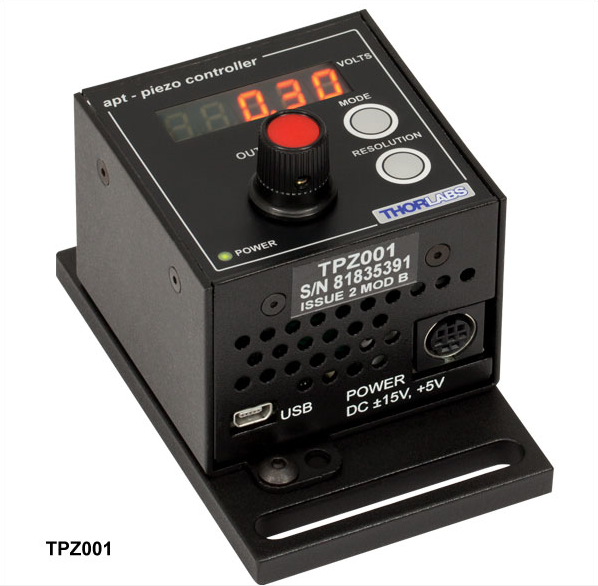 Joy Weber
6
Piezoelectric Actuator Mount
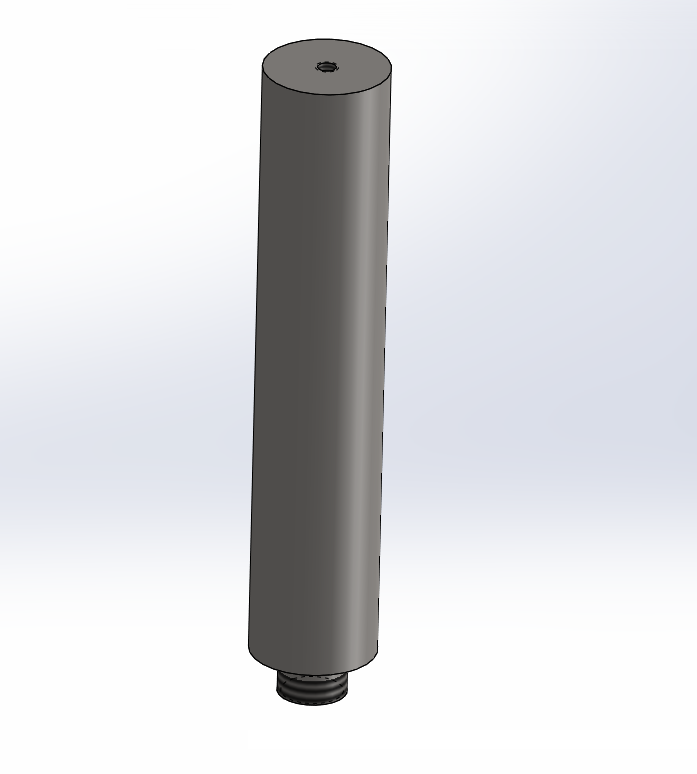 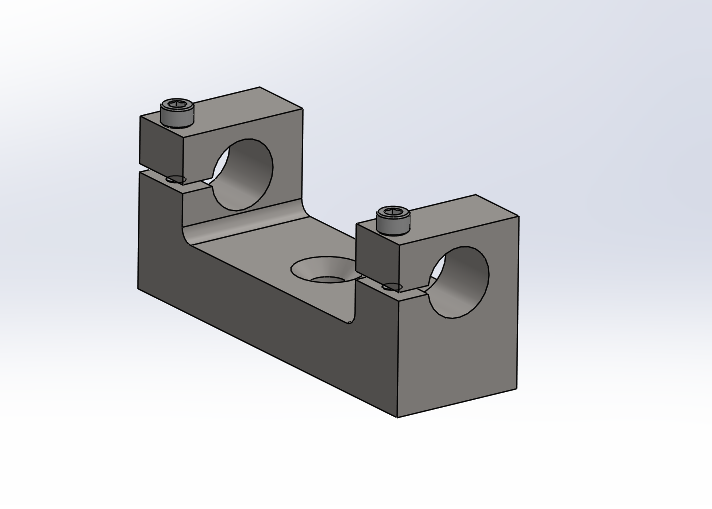 Thaddeus Grudniewski
7
Strain Gauge Force Sensor


Measures strain through voltage via deflection of wires attached to material.
The selected strain gage is the Honeywell Model 11.
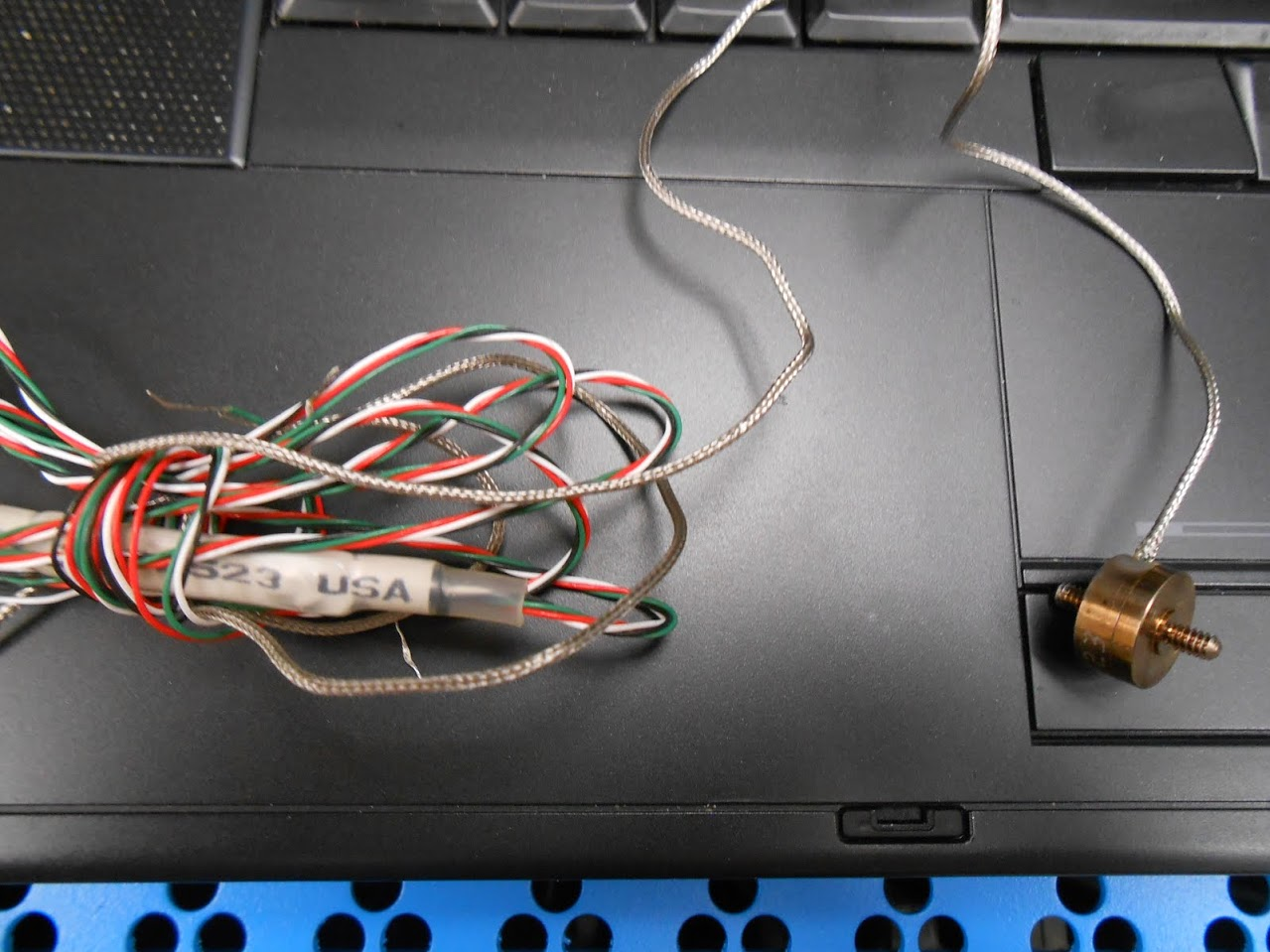 Thaddeus Grudniewski
8
Strain Gauge Force Sensor Mount
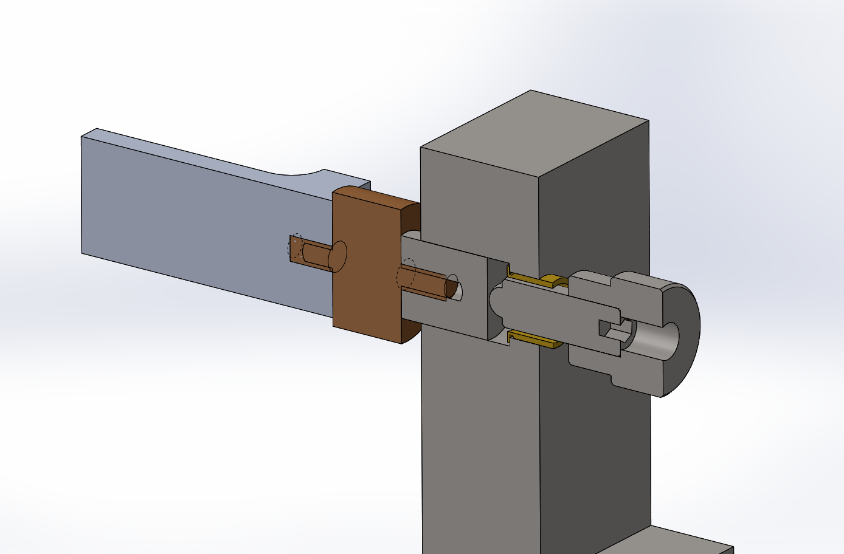 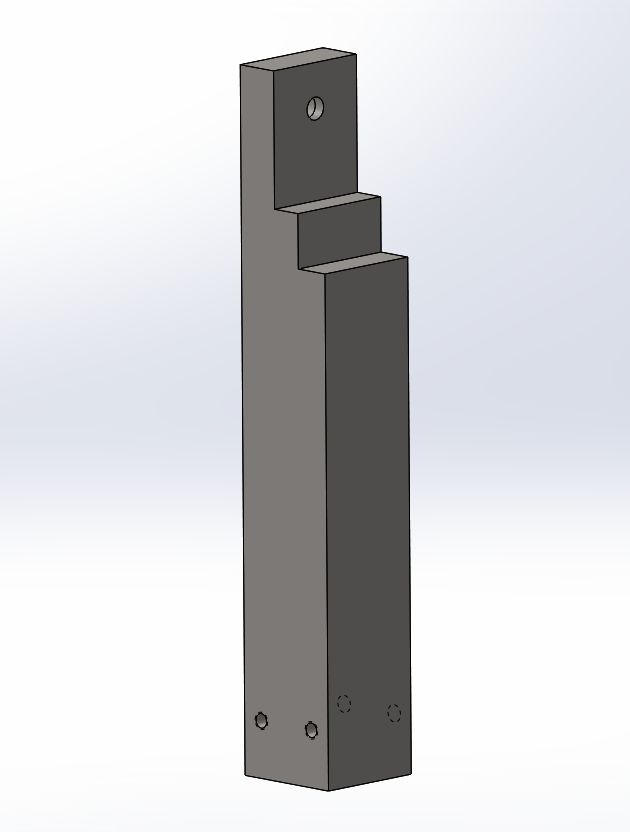 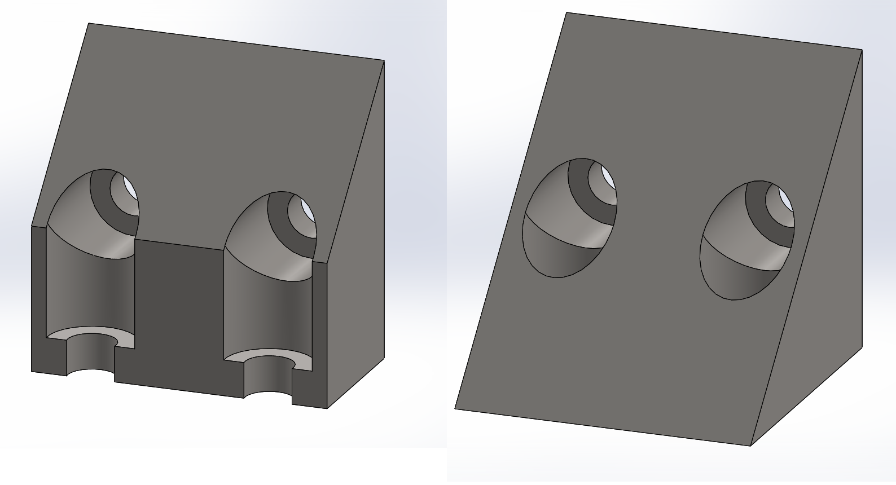 Thaddeus Grudniewski
9
Improvised Design Changes
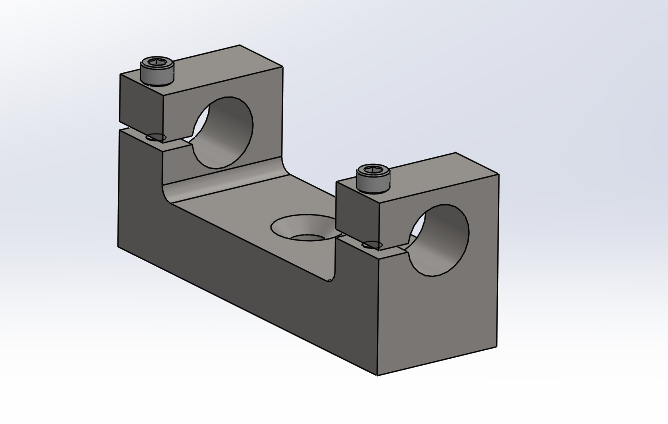 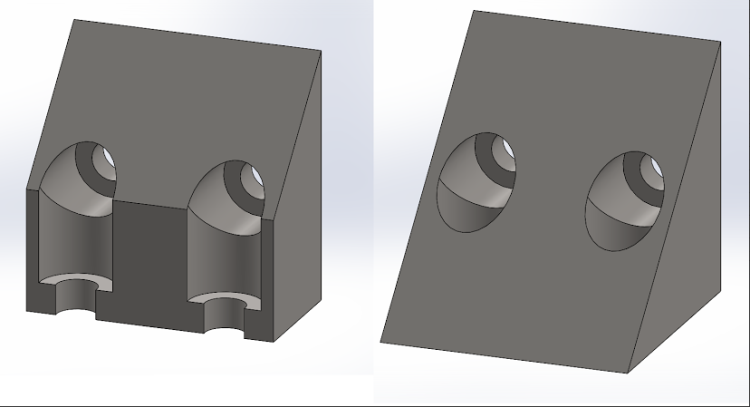 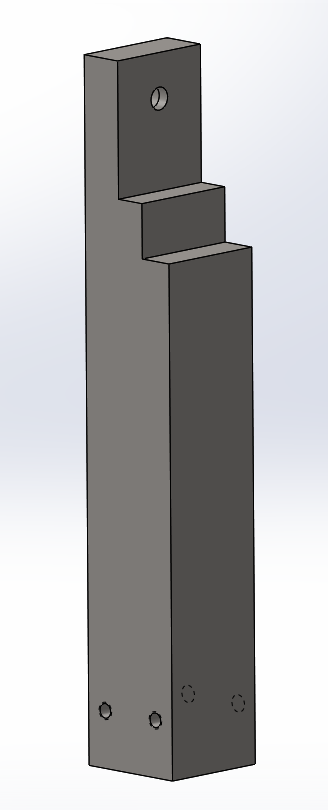 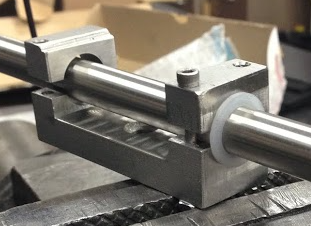 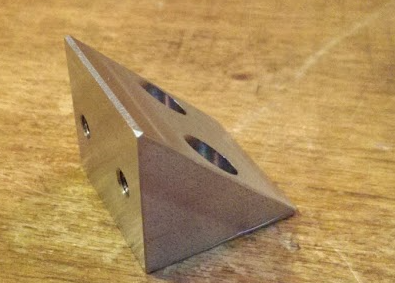 Cody Burbank
10
Feedback System
Set Initial Force 
While loop
GetPosition set using force sensor
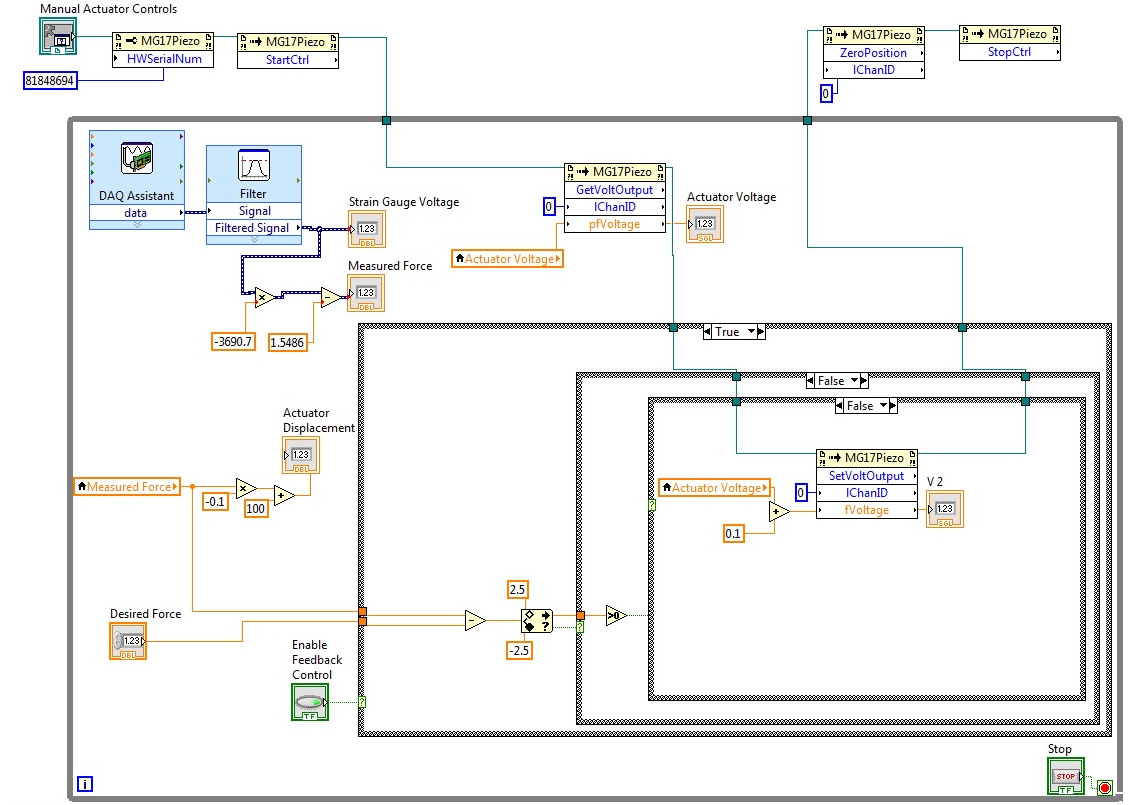 Cody Burbank
11
Updated Budget
Cody Burbank
12
MSMA Lateral Loading Device Time Line
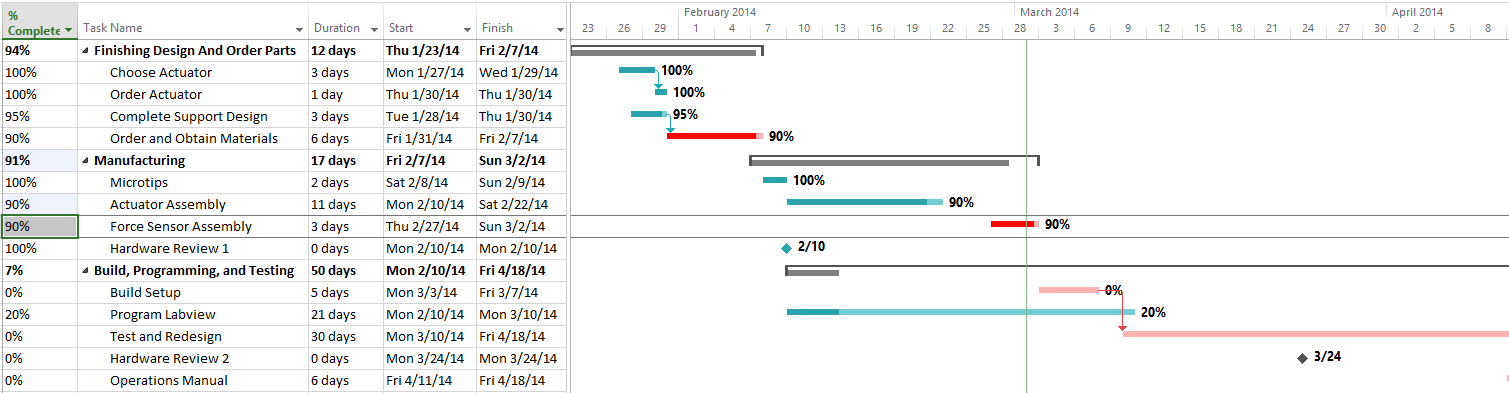 Jonathan McCurdy
13
Conclusion
Must create a feedback controlled device that laterally loads a MSMA up to 200 N within a small area for under $2500.
14
Jonathan McCurdy
References
[1] Leo, Donald J. Engineering Analysis of Smart Material Systems. Hoboken, NJ: John 	Wiley & Sons, 2007. 
[2] Garcia, Matt, Randy Jackson, Jeremy Mountain, Qian Tong, and Hui Yao. Material Testing Fixture. Material Testing Fixture. Dr. Ciocanel, 2012. Web. 15 Nov. 2013. 	<http://www.cefns.nau.edu/capstone/projects/ME/2013/DFMTM/index.html>.
[3] "Model 11." Model 11. Honeywell International Inc, 2013. Web. 6 Nov. 2013.
[4] "Piezo Driver Bandwidth Tutorial." Thorlabs. N.p., n.d. Web. 12 Jan. 2014.
15
Jonathan McCurdy
Questions?